INTRODUCTION TO INFORMATION AND COMMUNICATION TECHNOLOGIES (ICT)
Course Objectives
Introduction to ICT
Information Technology
Course Objectives
This course provides
Basic introduction to information and communication technologies and their application in the workplace.
Basic understanding of computer software, hardware, and associated technologies.
Basic learning about using computers in the workplace.
Basic knowledge of Internet technologies and how they can influence the workplace.
10/19/2016
ICT
2
Introduction to ICT
ICT is the combination of information technology and communication technology.
Information technology is all about
how a computer works and what it can do.
Devices and programs used to store, retrieve and process information.
Communication technology includes 
Electronic systems used for communication between individuals or groups not physically present at the same location. 
It is about ways people can talk or write to each other and exchange messages, pictures or sounds.
10/19/2016
ICT
3
[Speaker Notes: Computers, laptops, tablets, flash drives,.
Telephones, mobile phones, Skype, Viber, Fax, Cellular systems, wireless LANs, wireless personal networks]
Introduction to ICT
Information and communication technology
Is used in every aspect of life as the mobile phones, computers, emails and internet have become a central part of every culture and society.
Has enabled the people to communicate quickly and efficiently.
Has contributed a lot towards the elimination of language barriers
10/19/2016
ICT
4
Introduction to ICT
Some popular ICT tools are
Emails
Instant messaging
Cellular phones
Social networking websites such as Facebook and Twitter.
10/19/2016
ICT
5
Uses of ICT in education
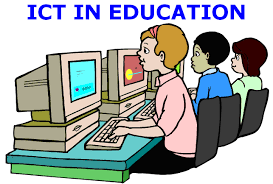 10/19/2016
ICT
6
Uses of ICT in education
Increased access to resources
ICT allows the students to access educational resources from anywhere at any time. This increased access to resources is very useful for the students. It is especially valuable for the students with special needs and students form rural areas and developing countries.
10/19/2016
ICT
7
Uses of ICT in education
Provide distant learning
The learning has become web based with the help of ICT. It has resulted in the distance learning and online education.
10/19/2016
ICT
8
Uses of ICT in education
Supplement traditional learning
ICT also helps the students in traditional learning. Students use software programs such as MS Word to prepare assignments and MS PowerPoint for presenting their work.
10/19/2016
ICT
9
Information Technology
IT is the study or use of electronic systems especially computers for storing, retrieving, and sending information.
IT is the technology that uses computing with high speed communication links to spread information from one place to another.
IT is the technology involving the development, maintenance, and use of computer systems, software, and networks for the processing and distribution of data.
10/19/2016
ICT
10
Information Technology
10/19/2016
ICT
11
IT in Society
Personal Communication
Conversations (phone, cellular phone)
Messaging (E-mail, SMS)
Video Calls
Entertainment 
Web searching
Downloading video and audio files
Interactive gaming
Day-to-Day living
Buying airline ticket
Ordering books
Electronic banking/ stock market
Online shopping
10/19/2016
ICT
12
IT in Society
Electronic Commerce 
Call Centers
Electronic transactions
Online sales
Business operations 
Operation softwares
Databases
10/19/2016
ICT
13
Components of IT
Three components of IT are
Computers
Communication network
Know-how
COMPUTERS: electronic systems that can be instructed to accept, process, store and present data and information.
10/19/2016
ICT
14
Components of IT
COMMUNICATION NETWORK: 
It is an interconnection of different locations through a medium that allows people to send and receive information. 
It allows people and businesses to interact. 
It includes hardware, software and information.
It helps in easy and quick transfer of information from one place to another.
10/19/2016
ICT
15
Components of IT
KNOW-HOW: 
IT know-how includes the familiarity with the tools of information technology including the internet as well as the skills needed to use these tools. 
It also includes the understanding of using IT for problem solving.
10/19/2016
ICT
16